“Why get involved in NARPM®” (Sub-Titled)“How I grew into a NARPM® leader”
Vickie Gaskill, MPM®, RMP®, CPM®, ARM®
Bell-Anderson & Assoc., LLC, AMO®, CRMC®
www.bell-anderson.net
vgaskill@bell-anderson.net
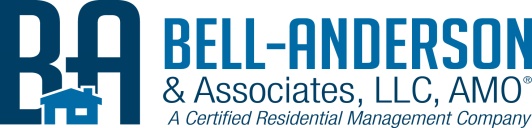 Objectives
Why Involvement in NARPM®
Associations need volunteers
Competencies for Leadership
Leadership as Course of Conduct
Past Presidents Report
What does involvement mean?
Participation 
Immersion
Association 
Taking Part
Connection 
Contribution
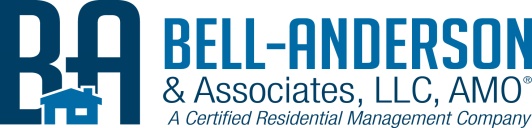 Why NARPM®? (straight from website)
The Success
The Education 
The Classes 
The Designations 
Information Sharing
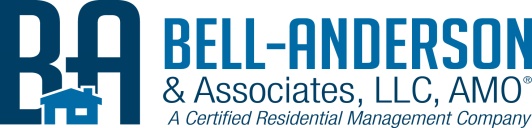 Why NARPM®? (Cont.)
The Networking 
The Ideas 
The Friendships 
Member Support 
Strategic Relationships
Your Growth
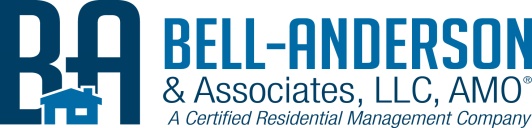 Professional Designations
RMP® - Residential Management Professional
MPM® - Master Property Manager
CRMC® - Certified Residential Management Company (Companies only)
CSS® - Certified Support Specialist
CMC – Certified Maintenance Coordinator
CRMB – Certified Residential Management Bookkeeper
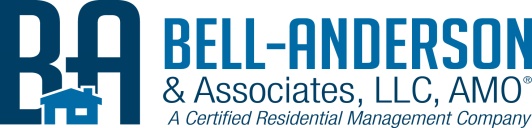 Qualifications
Application
Member in Good Standing
Letters of Recommendation
Experience
Education
Ethics
Attendance at National Convention or Broker/Owner Retreat
Elective Points – Volunteering on a Local, State or National level
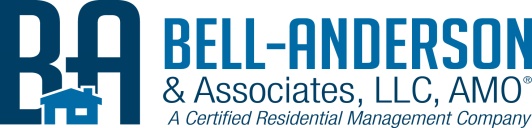 Volunteering
Skills
Experiences
Inspiration
Growth in Leadership Roles
Develop Your Competencies
Develop as individuals first
Leave your ego at the door
Learn from adversity and problems
Align your energy with others
Develop the capacity to adapt and change
Don’t be afraid to be vulnerable
From There Comes Leadership:
Inspire
Genuine and believe in serving others
Coach
Trainer of future leaders (#1)
Teach, Tutor, and Mentor
Empower
Delegate
Let others make decisions
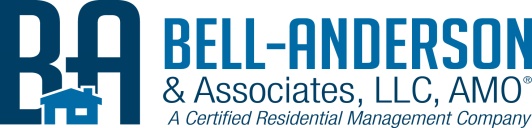 Growing into a NARPM® Leader
Discovered the need and stepped in to help – Sylvia Hill, MPM®, RMP®, 2007 NAPRM® President
When asked, applied – Tony Drost, MPM®, RMP®, 2011 NAPRM® President
Developed friendships and found my family – Susan Gordon, MPM®, RMP®, 1988-1990 NAPRM® President
Involvement was the best thing I could do for me and my business – Andy Probst, MPM®, RMP®, 2015 NARPM® President
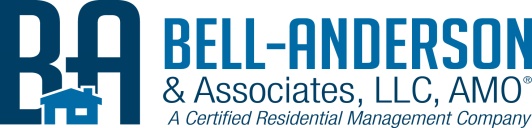 Growing (cont.)
Interaction with fellow Property Managers – Andrea Caldwell, MPM®, RMP®, 2004 NARPM® President
I was voluntold. It was to give back - Bart Sturzl, MPM®, RMP®, 2016 NARPM® President
Something in me I didn’t know I had - Ray Scarabosio, MPM®, RMP®, 1999-2000 NARPM® President
Natural progression to move from local to the national level - Rose Thomas, MPM®, RMP®, 2006 NARPM® President
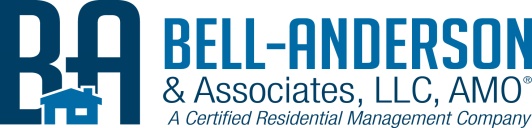 Growing (cont.)
Additional opportunities like book publishing – Melissa Prandi, MPM®, RMP®, 2000-2001 NARPM® President
Taught me to listen, adopt, adjust and apply - Mark Kreditor, MPM®, RMP®, 1997-1998 NARPM® President
Encouraged by some wonderful early leaders - Kit Garren, MPM®, RMP®, 1994-1995 NARPM® President
Had to (Kit wouldn’t) - Dave Holt, MPM®, RMP®, 1993-1994 NARPM® President
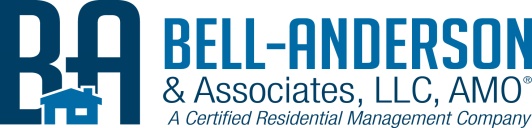 My Story – “Dare to Soar”
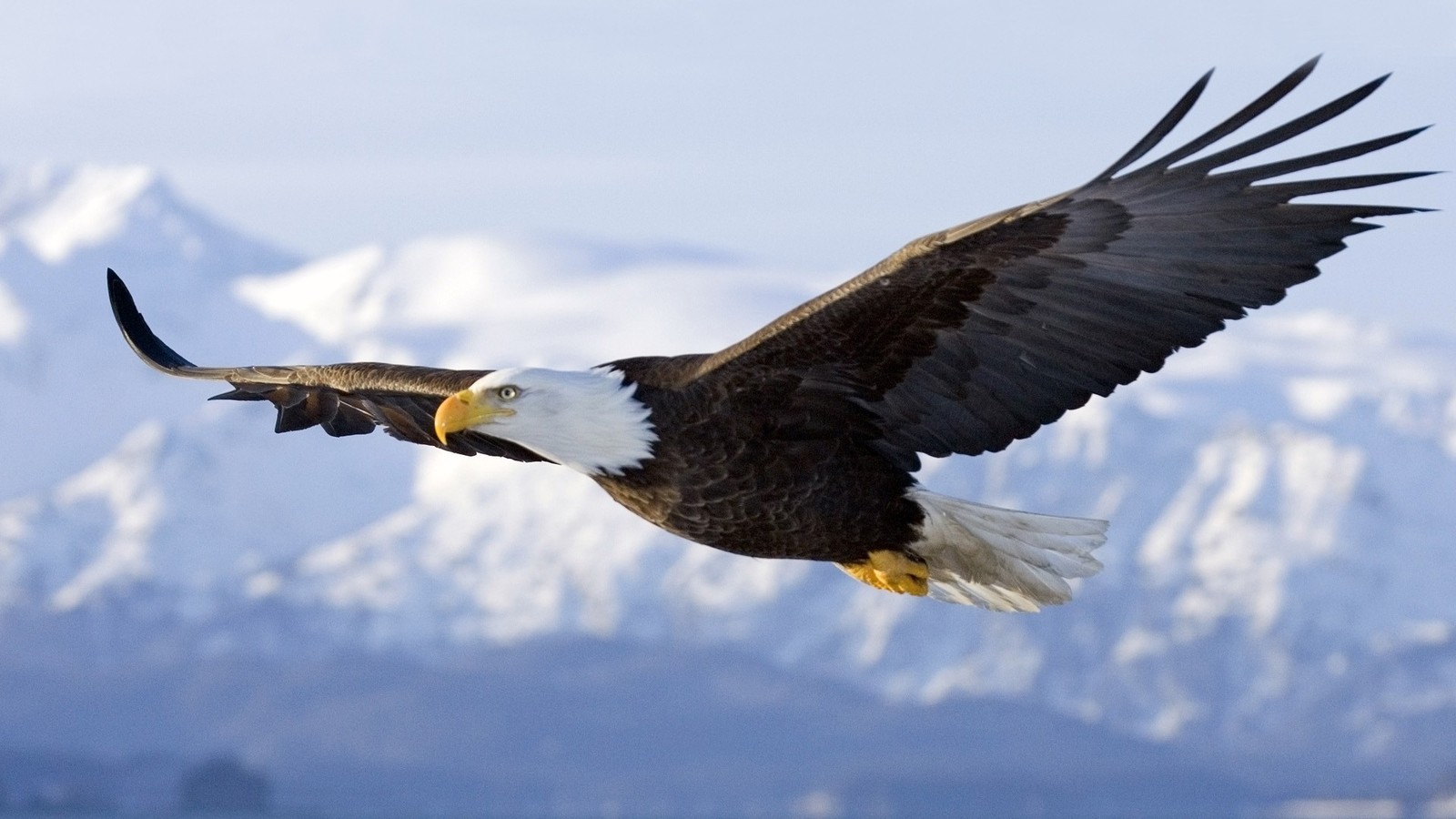 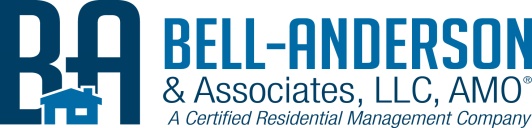 “If you are giving, loving, serving, helping, encouraging, and adding value to others, then you’re living a life that counts”
			Dr. John Maxwell